POACHED SALMON NOODLES
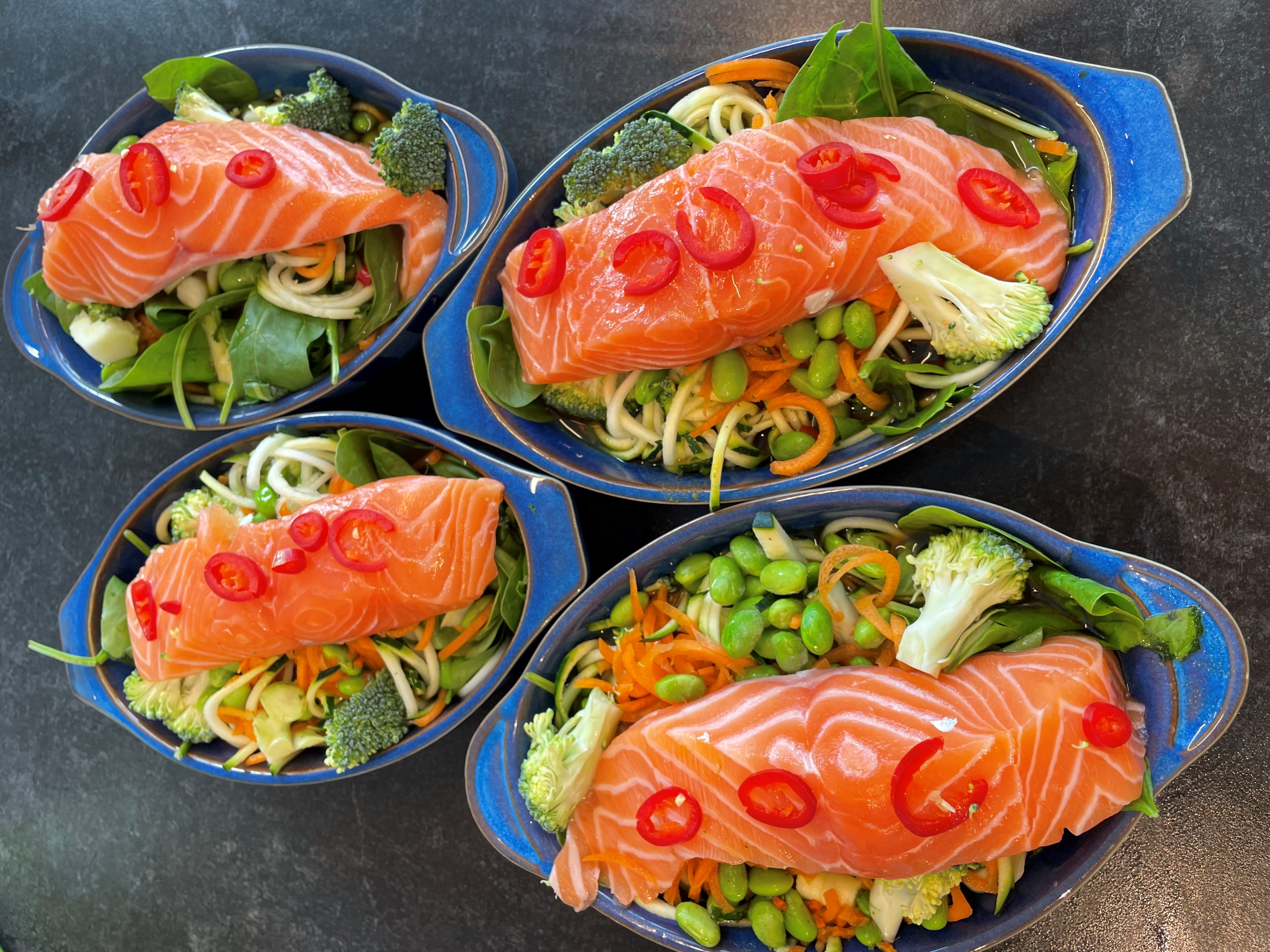 HEALTHY
QUICK
FAMILY
MEALS
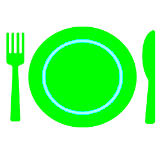 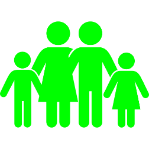 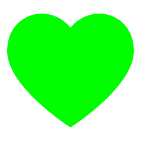 Courgettes contain no saturated fats or cholesterol.
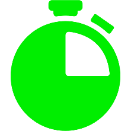 This dish contains all main food groups so it is a complete meal. 
 Because each one is separate you can make it to taste for each person
Less than 15 mins prep time
Feeds 5
METHOD
Put your oven onto 190°C (Fan)
Spiralize your courgette and carrots or slice them and and/or cook your noodles till just tender
Remove seeds from the chilli and cut into semi circles
Wash your other vegetables 
Either lay out individual dishes (or one large one) 
Lay the noodles and/or courgetti on the base
Lay the vegetables on top 
Add the salmon – season with salt and pepper
Make up the sauce by mixing all of the sauce ingredients together in a jug 
Don’t worry if it seems like a lot of liquid 
Pour the sauce over the salmon, veg and noodles
Cover
Bake for 25 mins at 190°C
Eat and enjoy
INGREDIENTS      
5 salmon fillets 
200g wholegrain noodles or 2 courgettes –spiralised
1/2 red chilli (optional)
3 x small handfuls of carrots, mange tout, spinach edamame, sweetcorn etc per person

Sauce ingredients
600 ml vegetable stock
1 tbs mirin
3 tbs soy sauce
1 tsp sesame oil
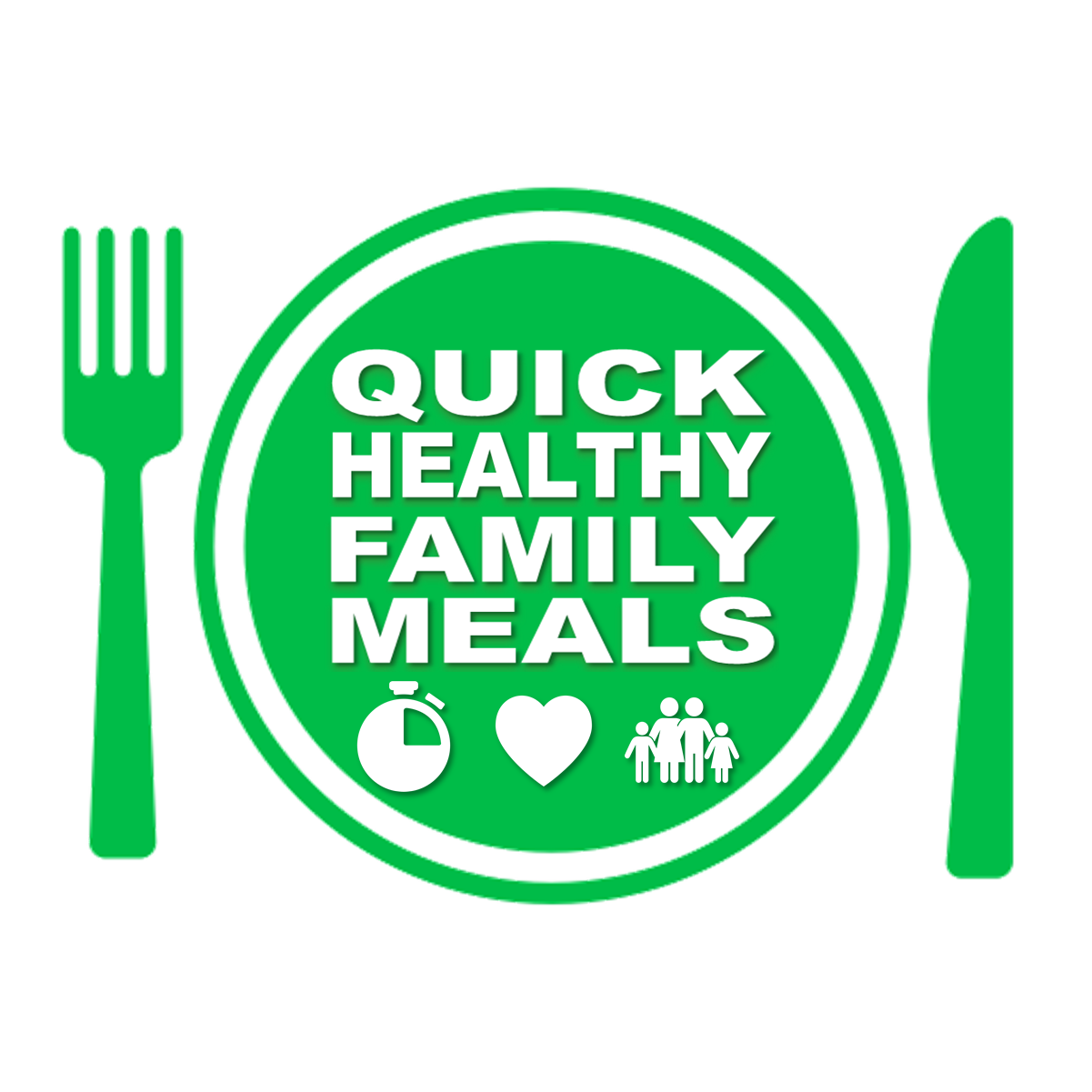 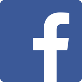 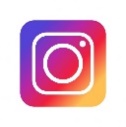 To watch a video showing how this is made or to explore more 
Quick Healthy Family Meal ideas go to www.quickhealthyfamilymeals.com
@quickhealthyfamilymeals
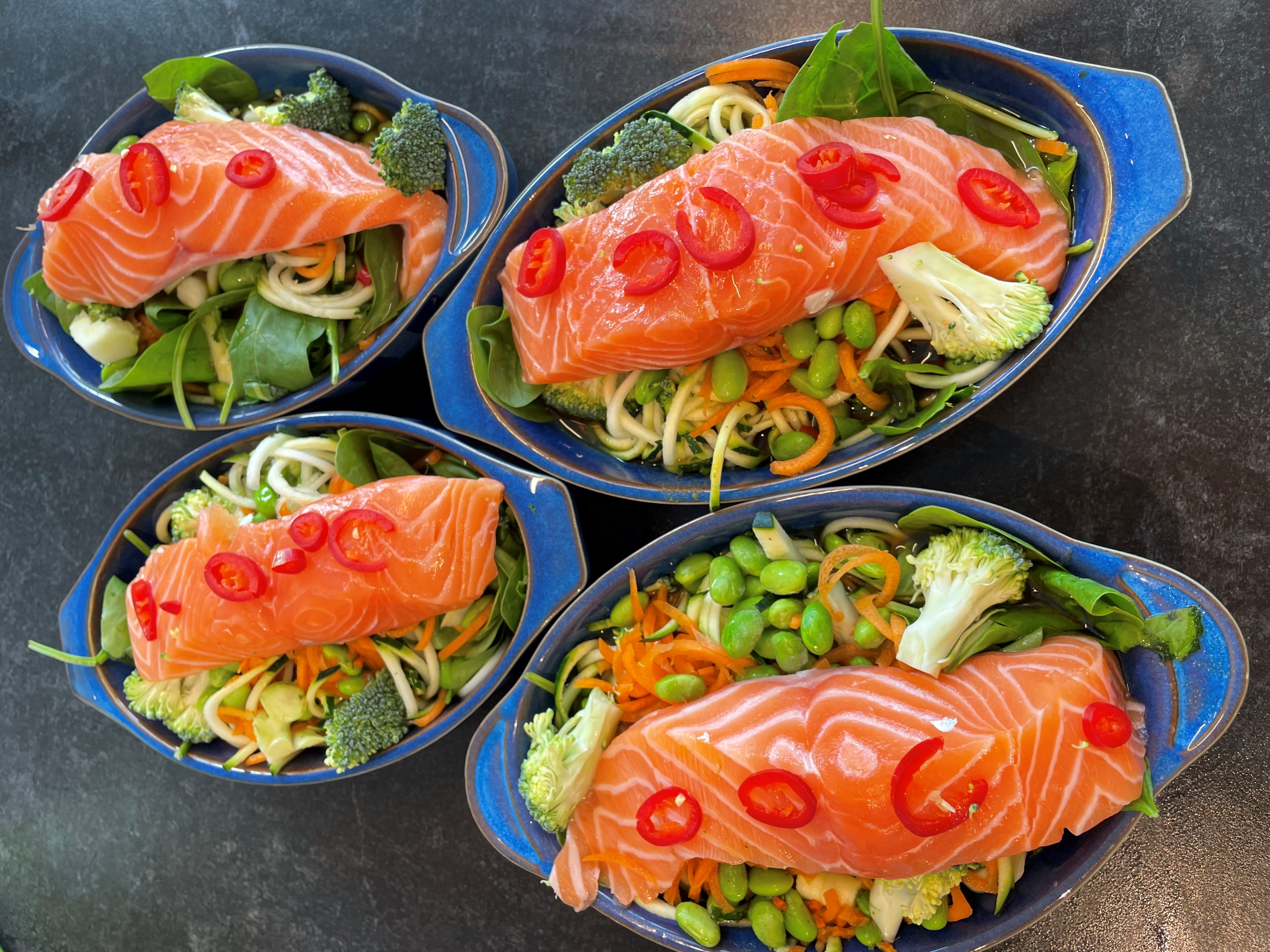 POACHED SALMON NOODLES
HEALTHY
QUICK
FAMILY
MEALS
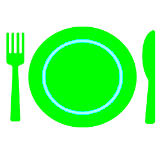 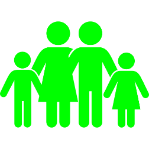 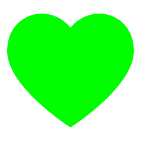 Courgettes contain no saturated fats or cholesterol.
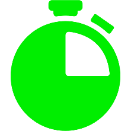 This dish contains all main food groups so it is a complete meal. 
 Because each one is separate you can make it to taste for each person
Less than 15 mins prep time
Feeds 5
METHOD
Put your oven onto 190°C (Fan)
Spiralize your courgette and carrots or slice them and and/or cook your noodles till just tender
Remove seeds from the chilli and cut into semi circles
Wash your other vegetables 
Either lay out individual dishes (or one large one) 
Lay the noodles and/or courgetti on the base
Lay the vegetables on top 
Add the salmon – season with salt and pepper
Make up the sauce by mixing all of the sauce ingredients together in a jug 
Don’t worry if it seems like a lot of liquid 
Pour the sauce over the salmon, veg and noodles
Cover
Bake for 25 mins at 190°C
Eat and enjoy
INGREDIENTS      
5 salmon fillets 
200g wholegrain noodles or 2 courgettes –spiralised
1/2 red chilli (optional)
3 x small handfuls of carrots, mange tout, spinach edamame, sweetcorn etc per person

Sauce ingredients
600 ml vegetable stock
1 tbs mirin
3 tbs soy sauce
1 tsp sesame oil
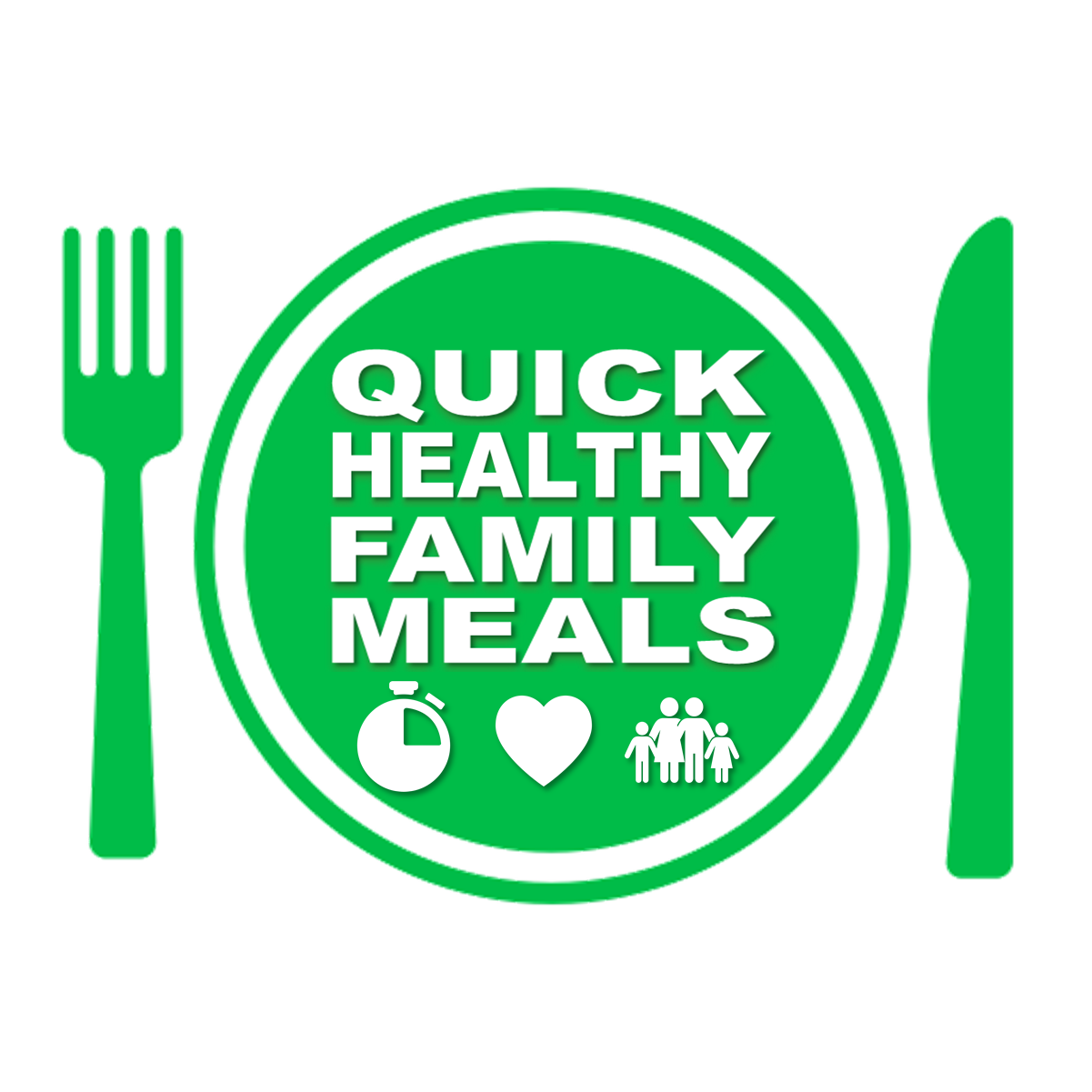 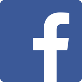 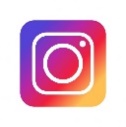 To watch a video showing how this is made or to explore more 
Quick Healthy Family Meal ideas go to www.quickhealthyfamilymeals.com
@quickhealthyfamilymeals